ДЕТСКИЙ САД  «АЛЕНУШКА», СТРУКТУРНОЕ ПОДРАЗДЕЛЕНИЕ МУНИЦИПАЛЬНОГО БЮДЖЕТНОГО ОБЩЕОБРАЗОВАТЕЛЬНОГО УЧРЕЖДЕНИЯ     "БОЧКАРЕВСКАЯ  СРЕДНЯЯ ОБЩЕОБРАЗОВАТЕЛЬНАЯ ШКОЛА ИМЕНИ ГЕРОЯ СОВЕТСКОГО СОЮЗА Д.И ШКУРАТА"
ТЕМА: 
МАШИНА-СПАСАТЕЛЬ.
(в номинации : «Лучший проект»)

ИССЛЕДОВАТЕЛЬ ПРОЕКТА:  БАЛАХНИН МАТВЕЙ 6 ЛЕТ
 ПОДГОТОВИТЕЛЬНАЯ ГРУППА 
РУКОВОДИТЕЛЬ ПРОЕКТА: ЗАЦАРИННАЯ Н.А
Актуальность темы:
Цель исследования- собрать информацию о пожарной машине.
Задачи:
 узнать, что такое-пожарная машина ;
узнать историю возникновения машины;
изучить её строение;						
посетить пожарную часть;
Пожарная машина это …
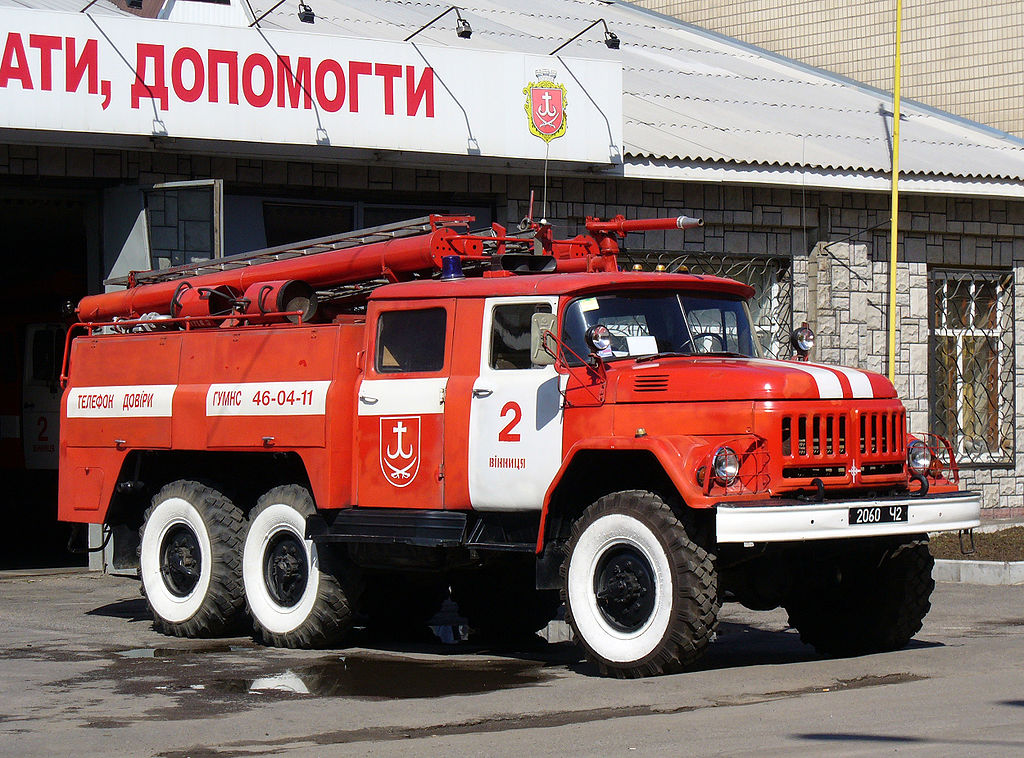 Пожарный автомобиль — оперативное транспортное средство на базе автомобильного шасси, которое оснащено пожарно-техническим вооружением, оборудованием и используемое при пожарно-спасательных работах.
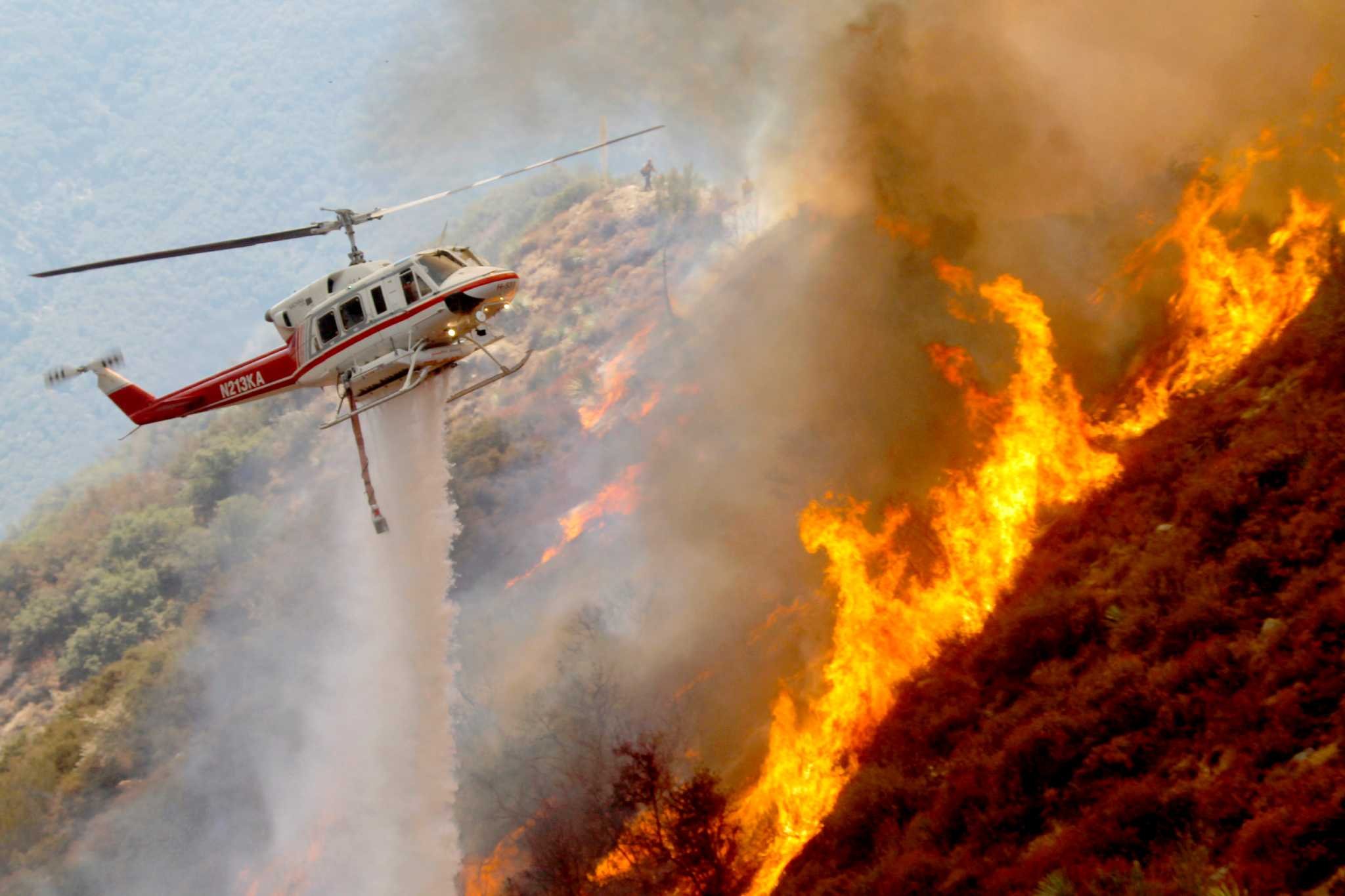 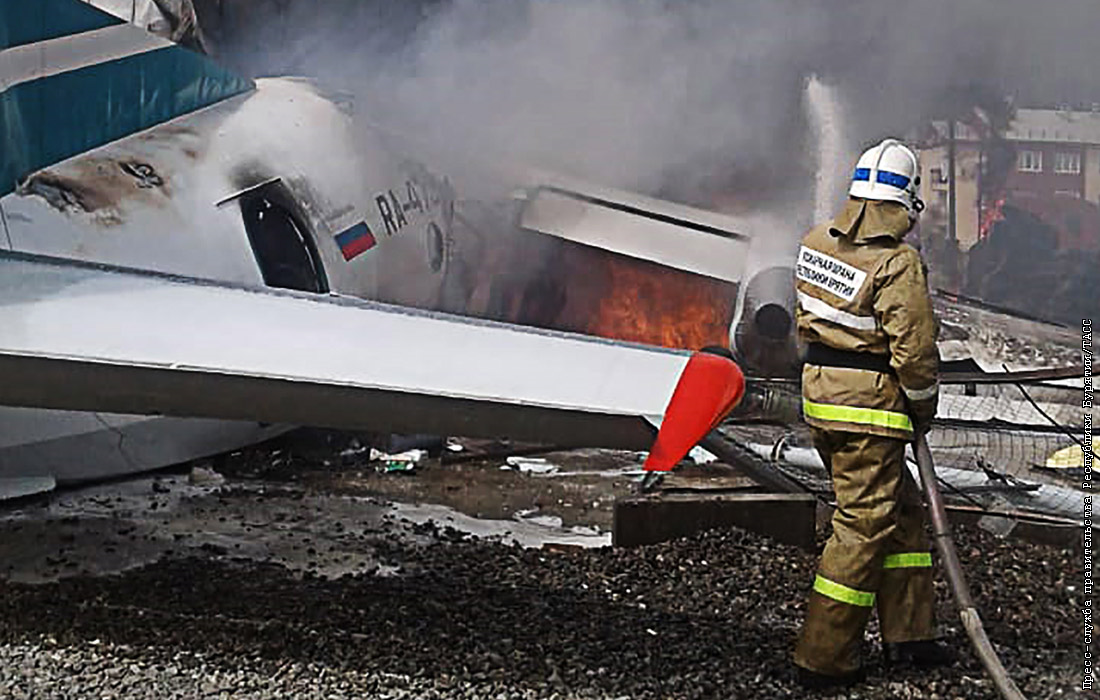 История возникновения пожарной машины:
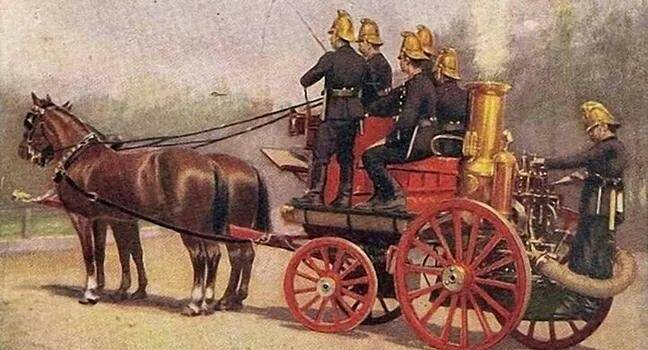 История появления пожарных автомобилей началась в 17 веке. Изначально подобные экипажи работали только с помощью лошадей, которых запрягали в упряжки.
Первая машина 1829 год.
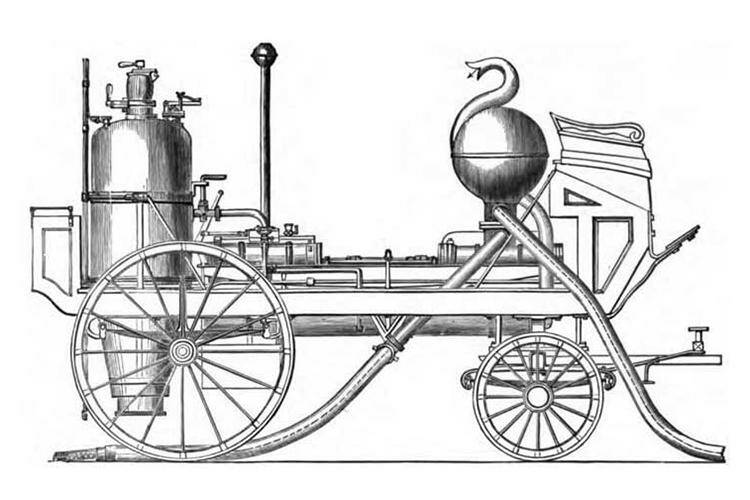 Первый пожарный вариант транспортного средства был выпущен в 1829 году конструкторами одной из английских компаний.
Вторая машина 1901 год.
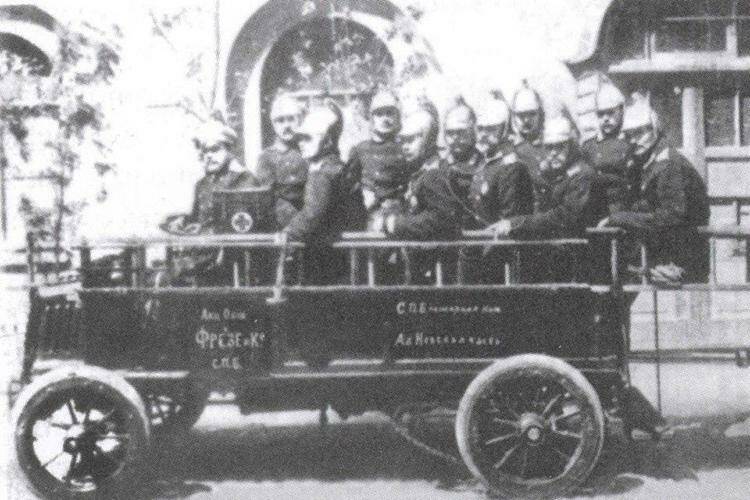 В 1901 году был представлен второй пожарный автомобиль, представленный немецким производителем. Самоходная машина была построена на электротяге.
Двигатель внутреннего сгорания.
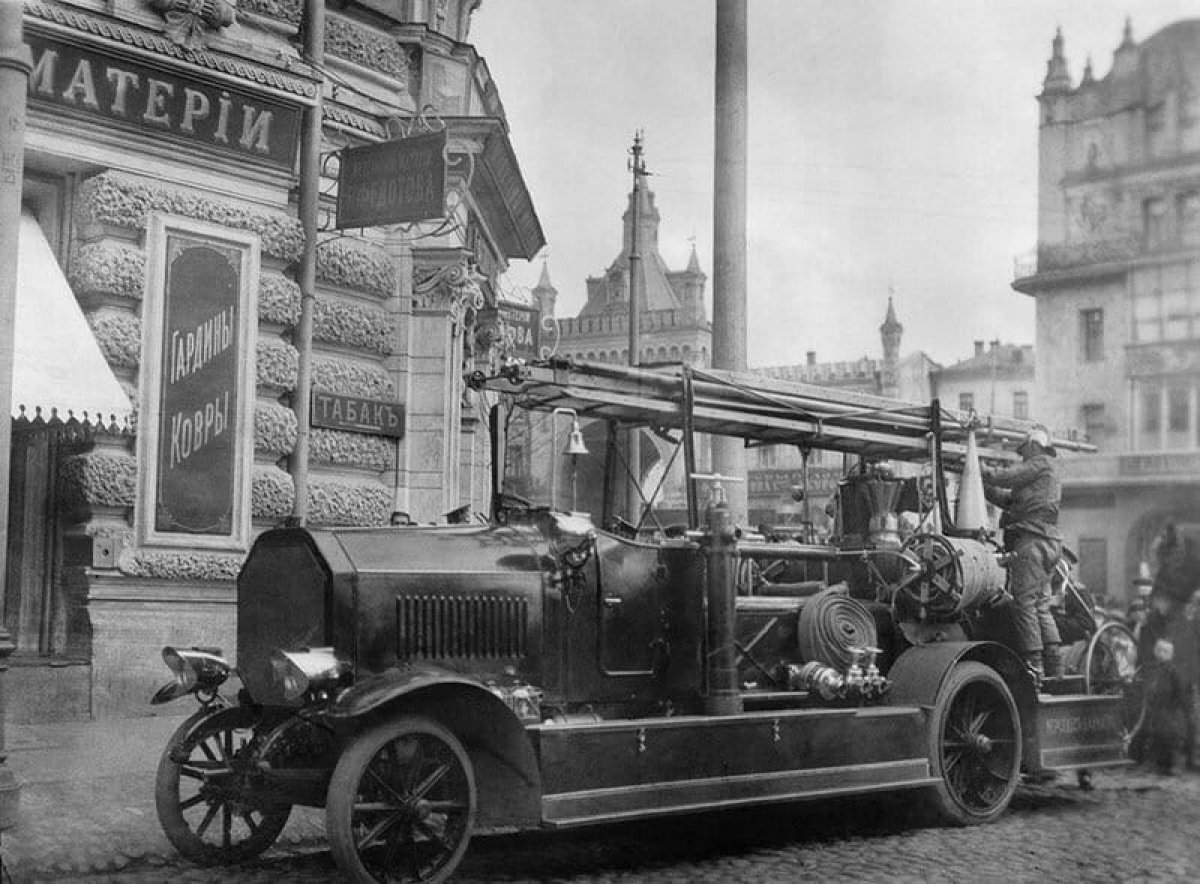 Первая пожарная машина с двигателем внутреннего сгорания была представлена в 1897 году.
Машина в России 1904 год.
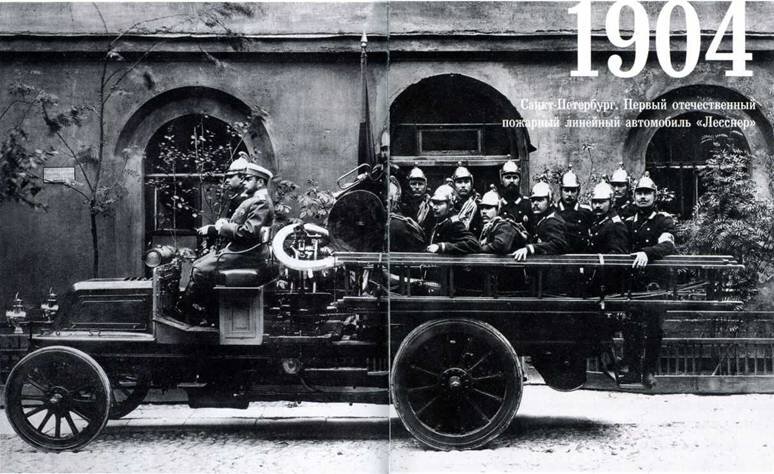 В России пожарное транспортное средство было создано в 1904 году.
Строение машины.
Экскурсия по пожарной части.
Заключение.